A New medium for storytelling
Author: Janet Murray
HAMLET ON THE HOLODECK
By Linda May, MAT-103
Edwin S. Porter“the father of the story film”
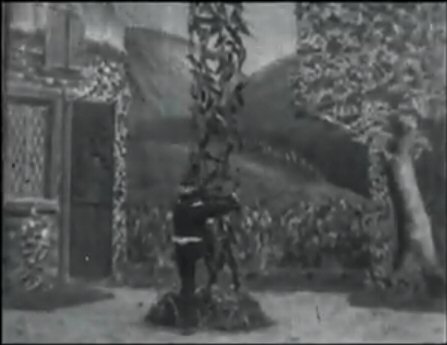 Jack & the Beanstalk
1869 - 1941
Hired by Thomas Edison – in 1900 he began making short narrative films.
The wizard of oz
Go to sleep – wake up in an adventure.
1939 – an American Musical Fantasy
2001 odyssey
We can leave our world and experience something only dreamed about.
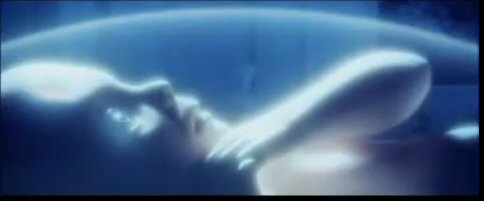 Then---we can be reborn into a new and different life.
Back to the future
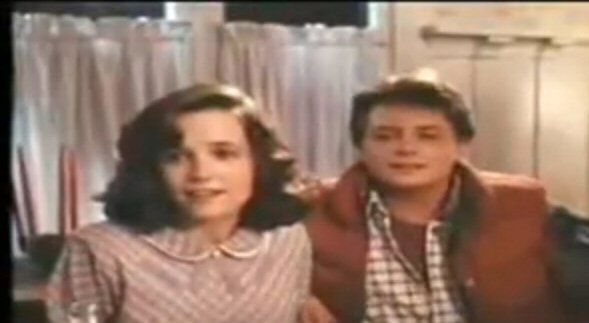 Go back – into the past – rewrite your life.
The never ending story
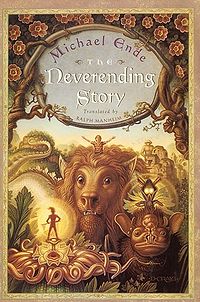 Read a Fantasy,
Dream a dream,
& what you see
 – will be.
Janeway in “holosuite”
Making life better by living in a different reality.
Yourself in print
You can be a character in a book,
object of a song, or the image in a game.
 *** You are special ***
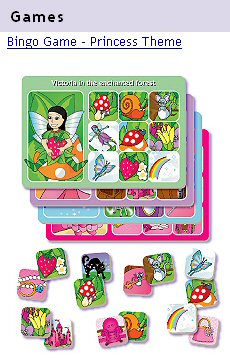 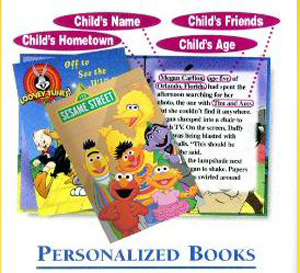 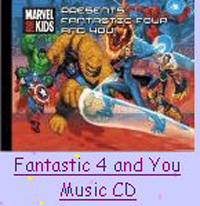 True Immersive Video
Virtual reality
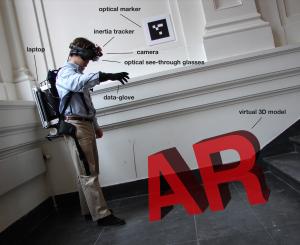 Special helmet - images are projected into the wearer’s eyes –
creating the illusion that these images are part of reality.
It is as if extra elements are being added to reality.
Virtusphere, Inc. #1
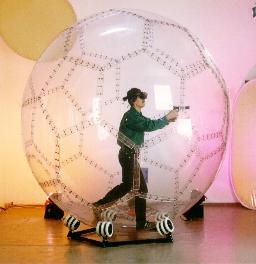 Sphere
Locomotion
User completely immersed into their interactive virtual experience
Hollow Sphere
Rotates freely 360°
Play gaming & entertainment inside in life-like real environment
Virtusphere, Inc. #2
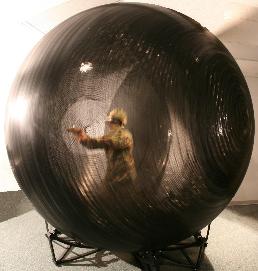 Locomotion
Sphere
Experience Health & Fitness realities
 Enjoy Education, Museums, Events, Shows
Train Military & other dangerous jobs in simulated real environments.
 Participate in Home Gaming
Virtual reality room
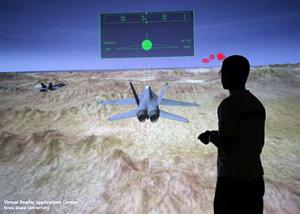 COOL
WOW
You’re high above the desert peaks – you’re in control of a swarm of U.S. Air Force unmanned aerial vehicles……….
Looking to the future
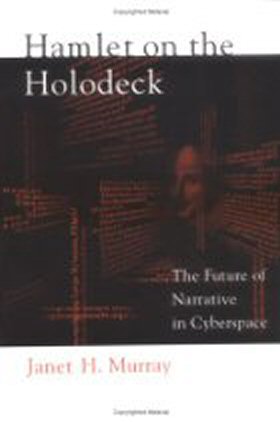 Objects seen in futuristic movies are soon developed.
We look ahead, longingly, for the things Janet Murray spoke about:
 Gloriously equipped Space-Stations
 Medical Tricoders
 Light Speed Travel
 Photon Weapons
 Interactive Talking Computer
 Playing in a Holonovel !!!

	See you in the future…….